Volante: 1 Fecha: XXXX   Localidad:  xxxxxxxx  Contrato:   xxxx de xxxx
INICIAN
los estudios y diseños  para
(nombre del proyecto)
Inicia la etapa de estudios y diseños de (nombrar el proyecto), que mejorará la calidad de vida de los habitantes  de (escribir localidad o barrios);  y (escriba otro beneficio). 

Durante esta etapa se realizarán las actividades:  (escriba las actividades), que harán realidad este proyecto, que contará con (xx Kilómetros, calzadas, características del proyecto).

El Punto IDU de Atención al Ciudadano, está a su disposición para brindar información adicional sobre la obra.
Fotografía/s  estado actual
IDU en línea:
www.idu.gov.co
Línea gratuita: 
01800 0910312
Atención al ciudadano:
341 22 14 – 338 75 55
atnciudadano@idu.gov.co
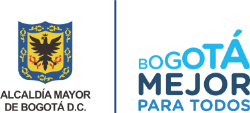 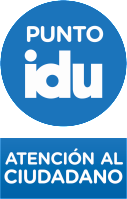 Más información sobre el proyecto en:
Dirección (si aplica) 
Horario de atención
Teléfonos: 
Correo electrónico: